Differentiation(Part – 3)(Technique of Differentiation)
Senior Lecturer
Department of GED
Daffodil International University
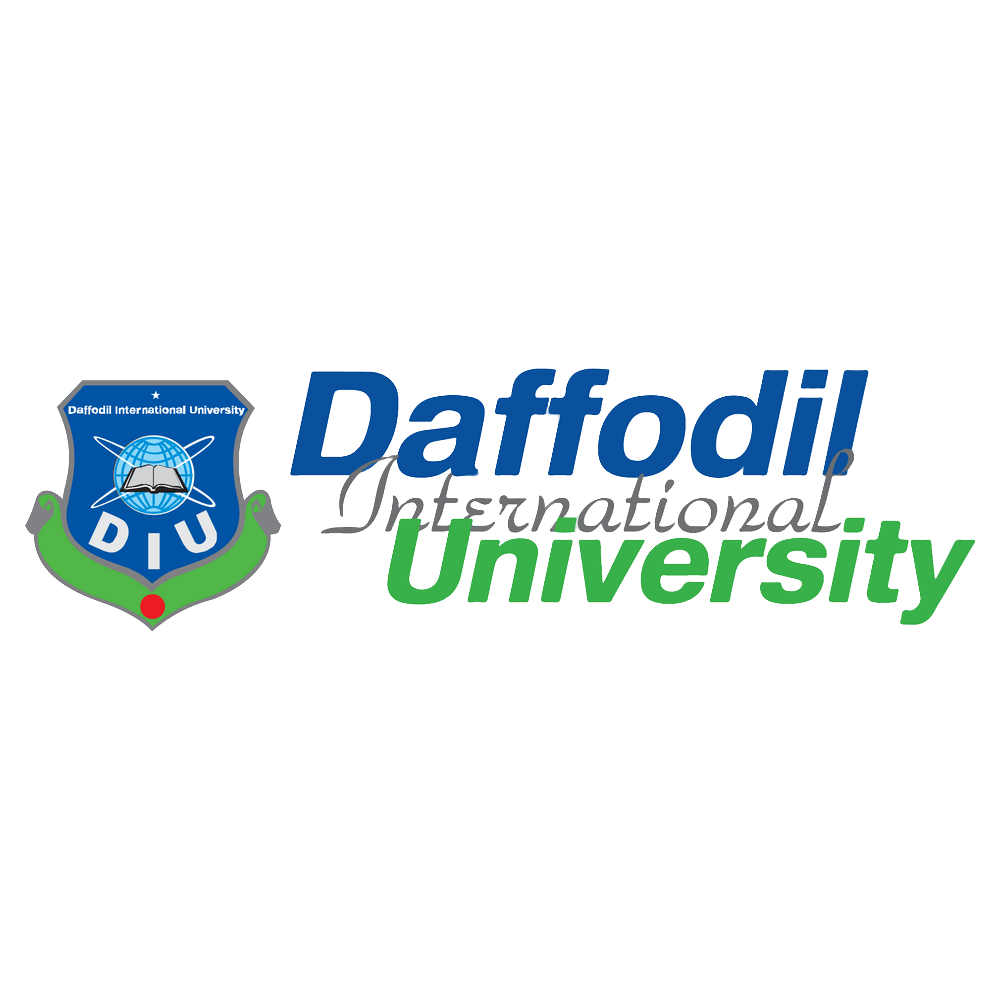 Example:
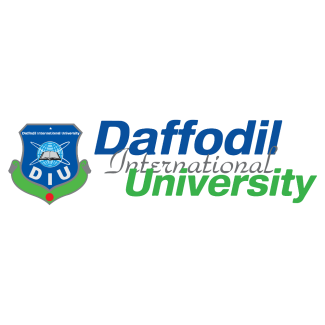 2
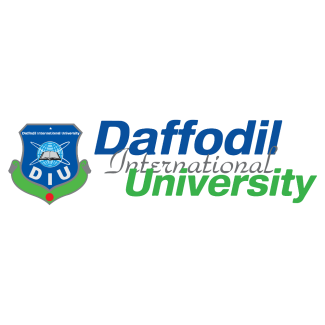 3
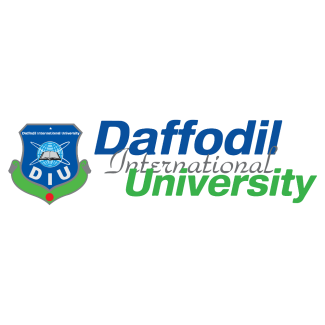 4
Sum or Difference Rule: (Cont...)
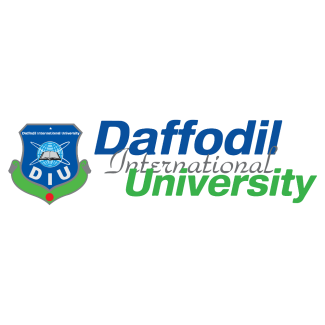 5
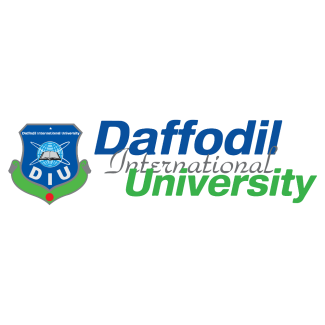 6
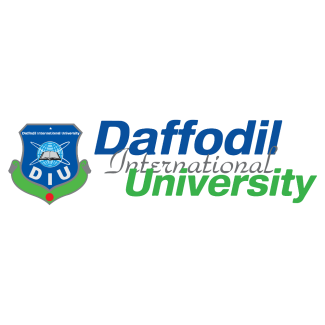 7
By Chain Rule,
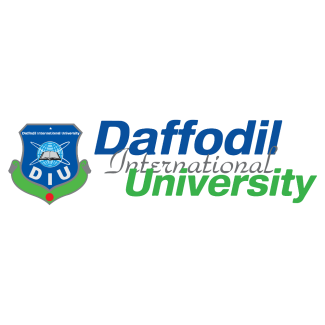 8
By Chain Rule,
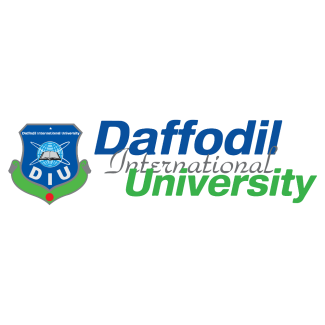 9
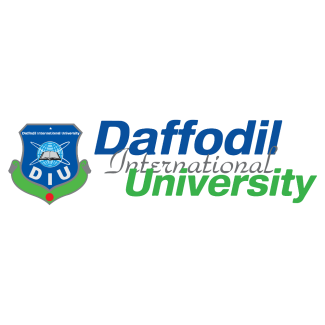 10
Exercise
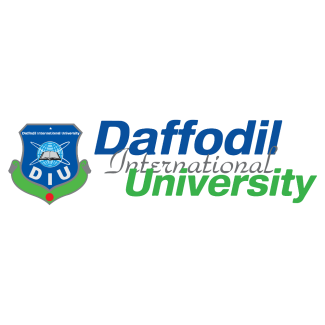 11